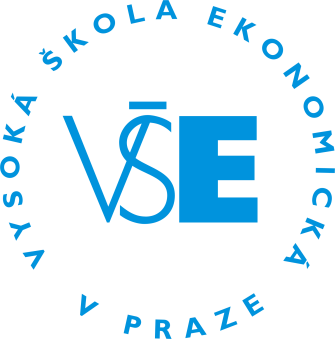 Fakulta managementu
Jindřichův Hradec
VŠE Praha
Jiří Jelínek
Lukáš Novotný
ICT podpora komunikace nejen v distančním vzdělávání
DisCo 2010, Plzeň, 25. 06. 2010
DisCo 2010, Plzeň, 25. 06. 2010
Proč ???
DisCo 2010, Plzeň, 25. 06. 2010
Formy elektronické komunikace
Text
Audio
Video (Webová kamera)
Soubory (prezentace)

Komerční i open source řešení
DisCo 2010, Plzeň, 25. 06. 2010
Typy komunikace
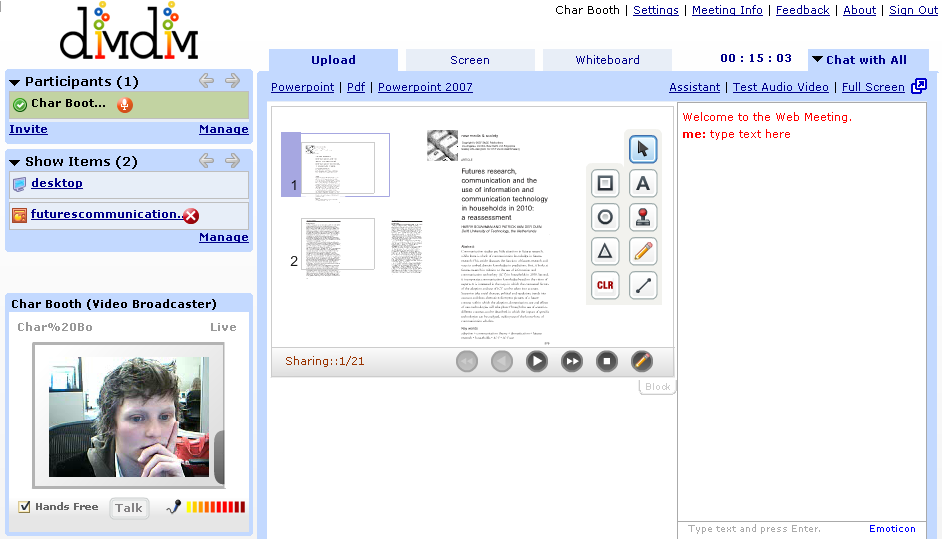 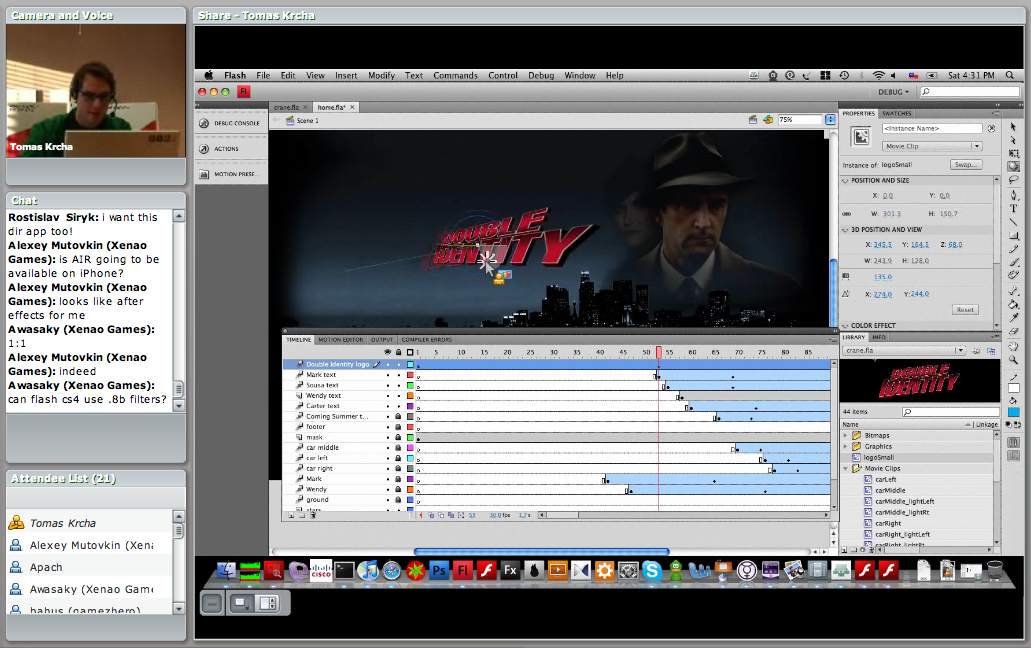 Asynchronní
výměnný prostor
LMS (moodle), email, CMS, WiKi, …

Synchronní
IM (Skype, ICQ, MSN …) či VoIP
DimDim, Adobe Connect
DisCo 2010, Plzeň, 25. 06. 2010
Aktuální stav na FM VŠE
Asynchronní komunikace
LMS systém Moodle

Synchronní komunikace
???
DisCo 2010, Plzeň, 25. 06. 2010
Průzkum stavu na FM VŠE
Zaměření především na oblast synchronní komunikace

Osloveni
pedagogové
studenti prezenční formy studia
studenti kombinované formy studia
DisCo 2010, Plzeň, 25. 06. 2010
1 – nejlepší
5 – nejhorší
DisCo 2010, Plzeň, 25. 06. 2010
Pravidelnost používání 
online komunikace
Text
Obecně				Ve vztahu k FM
DisCo 2010, Plzeň, 25. 06. 2010
Pravidelnost používání 
online komunikace
Zvuk
Obecně				Ve vztahu k FM
DisCo 2010, Plzeň, 25. 06. 2010
Pravidelnost používání 
online komunikace
Video
Obecně				Ve vztahu k FM
DisCo 2010, Plzeň, 25. 06. 2010
DisCo 2010, Plzeň, 25. 06. 2010
BigBlueButton (3B)
Princip
místnosti
role
vazba na Moodle
Naše rozšíření
vstupenky
http://bigbluebutton.org
DisCo 2010, Plzeň, 25. 06. 2010
Ukázky 3B
Otevřená místnost pro DisCo
http://flex.fm.vse.cz/go/disco

Administrační rozhraní pro 3B
verze 0.4 beta, správa více serverů

Integrační modul pro Moodle
DisCo 2010, Plzeň, 25. 06. 2010
Shrnutí
Zájem o synchronní ICT
Pro některé formy nutná příprava
Existence dostupných softwarových řešení využitelných ve výuce

BigBlueButton vhodný nástroj pro zajištění synchronní komunikace nejen v kombinované formě studia
DisCo 2010, Plzeň, 25. 06. 2010
Děkujeme za pozornost
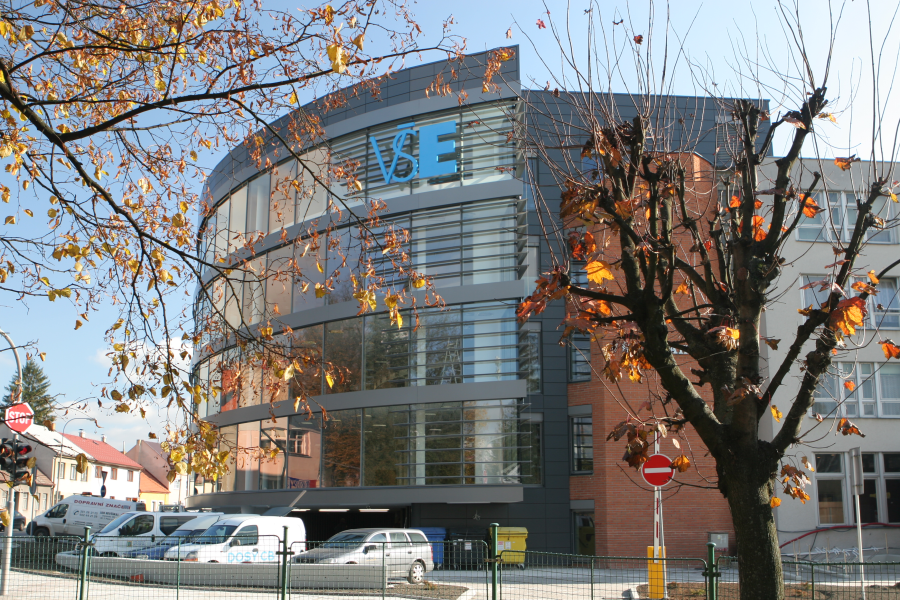